Исследовательская работа
По следам героев поэмы Н.А.Некрасова 
«Кому на Руси жить хорошо»
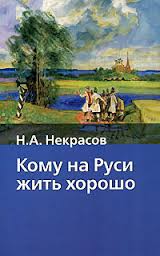 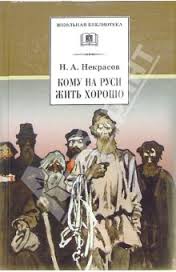 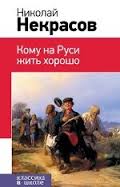 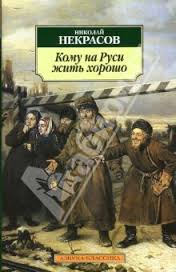 Я задумал изложить в связном рассказе все , что я знаю о народе , все , что  мне повелось услышать из уст его, и я затеял «Кому на Руси жить хорошо».Н.А.Некрасов
Поэма о народе и для народа
1. Временнообязанные крестьяне
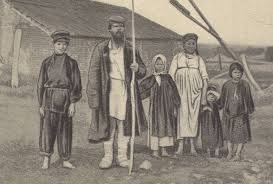 Поэма о народе и для народа
1. Временнообязанные крестьяне
2. Клейменый
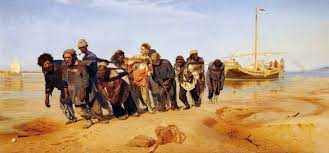 Поэма о народе и для народа
1. Временнообязанные крестьяне
2. Клейменый
3. Рекруты
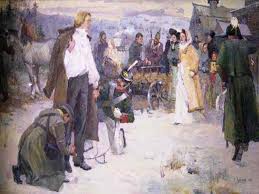 Поэма о народе и для народа
1. Временнообязанные крестьяне
2. Клейменый
3. Рекруты
4. Последыш
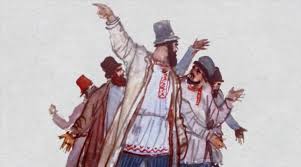 Поэма о народе и для народа
1. Временнообязанные крестьяне
2. Клейменый
3. Рекруты
4. Последыш
5. Столбовая дороженька
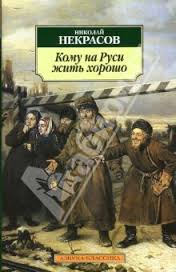 Кому живется весело, вольготно на Руси?
радостно               свободно
                                                               
                                                           независимо
                              


                      счастливо
беззаботно
Счастье народное в поэме Н.А.Некрасова«Кому на Руси жить хорошо»
1. Счастье – чувство и состояние полного, высшего удовлетворения.
2. Успех , удача во всем.
Историческая справка
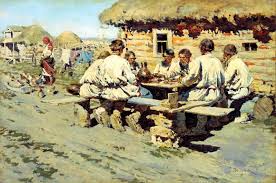 19 февраля 1861 года Александр II издал Манифест и Положение  об отмене крепостного права.
«Счастливые»
Работа по группам
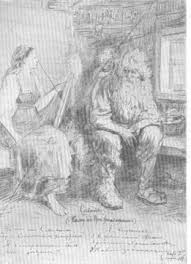 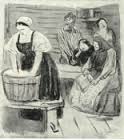 1. Ермила Гирин
2. Савелий, богатырь святорусский
3. Матрена Тимофеевна
4. Гриша Добросклонов
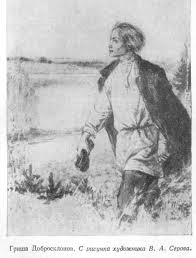 Итог
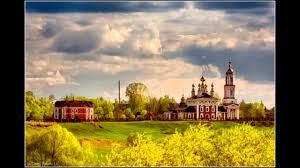 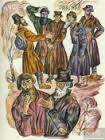 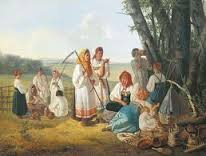